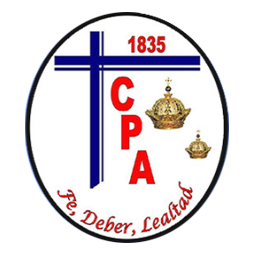 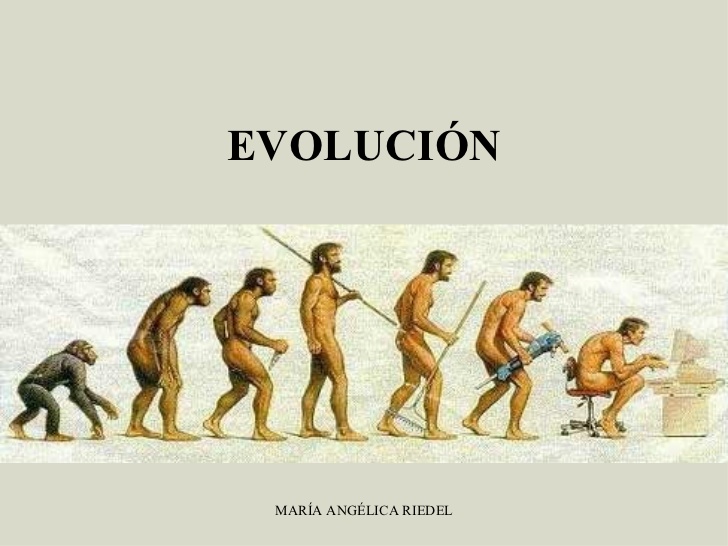 Unidad 1:                          Evolución y Biodiversidad
Marcia Palma Altamirano
Primeros medios A y B
Biología
Aprendizajes esperados:
OA 1: Explicar, basándose en evidencias, que la clasificación de la diversidad de organismos se construye a través del tiempo sobre la base de criterios taxonómicos que permiten organizarlos en grupos y subgrupos, identificando sus relaciones de parentesco con ancestros comunes.

OA 2: Explicar, basándose en evidencias, que los fósiles: Se forman a partir de restos de animales y plantas, Se forman en rocas sedimentarias, Se ubican de acuerdo a su antigüedad en los estratos de la Tierra.

OA 3: Analizar e interpretar datos para proveer de evidencias que apoyen que la diversidad de organismos es el resultado de la evolución, considerando: > Evidencias de la evolución (como el registro fósil, las estructuras anatómicas homólogas, la embriología y las secuencias de ADN). > Los postulados de la teoría de la selección natural. > Los aportes de científicos como Darwin y Wallace a las teorías evolutivas.
Biodiversidad
De especies
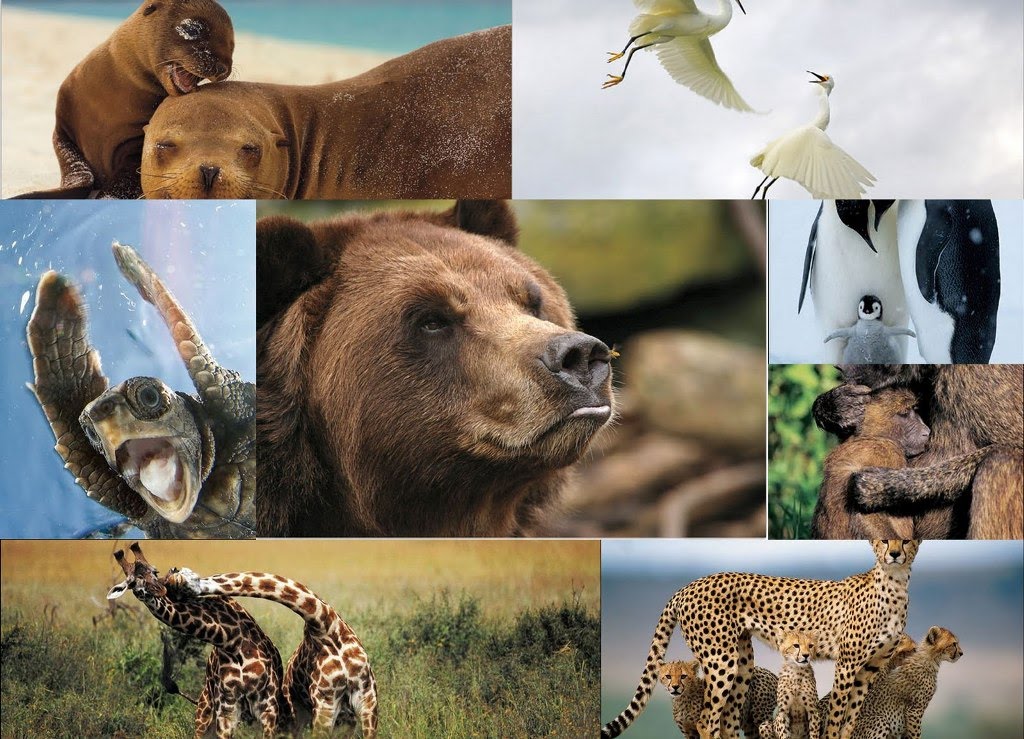 De ecosistemas
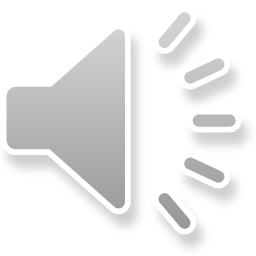 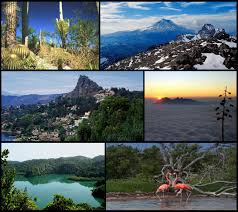 Genética
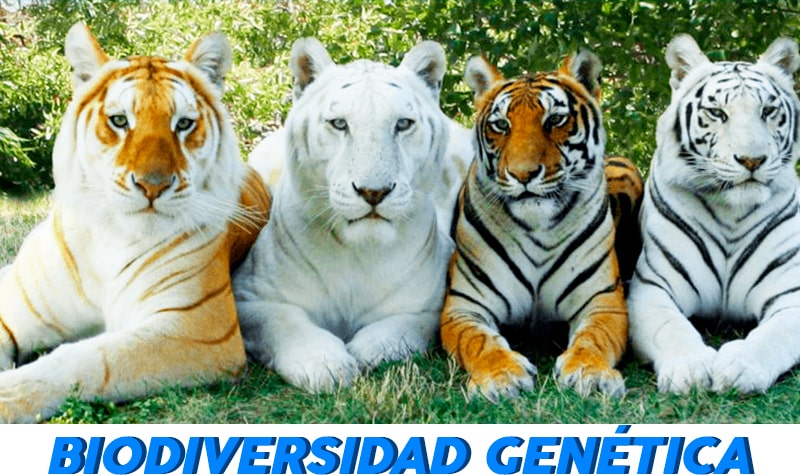 Origen de la Biodiversidad
Fijismo
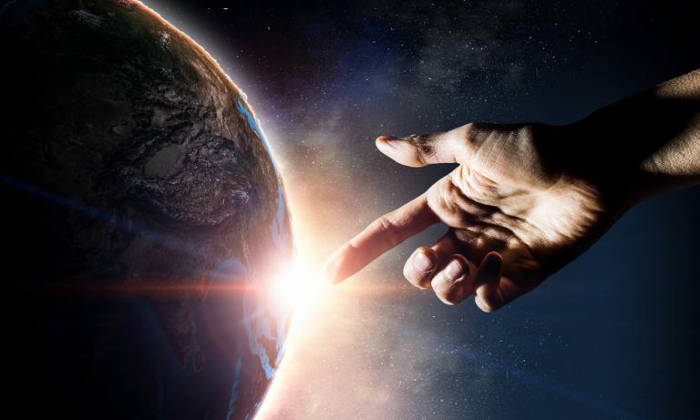 Transformismo
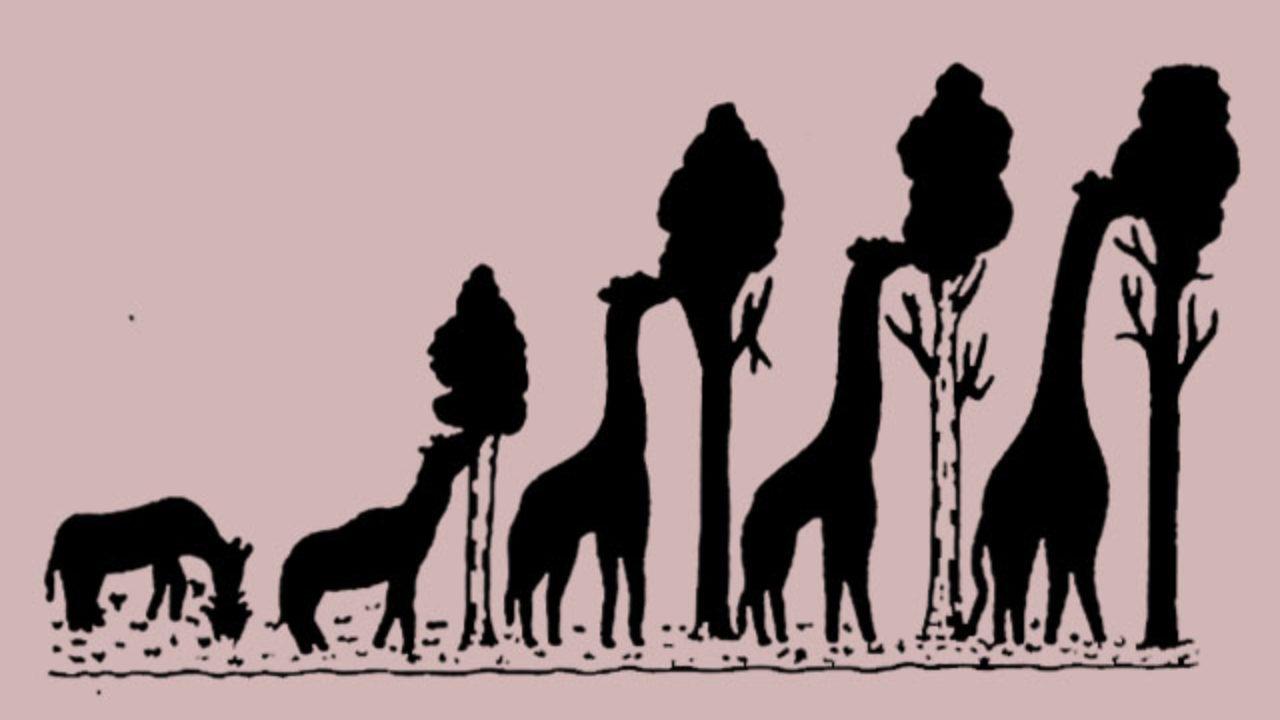 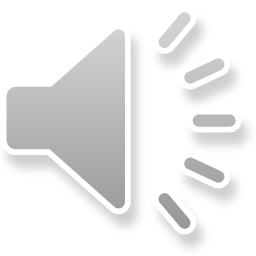 Evolucionismo
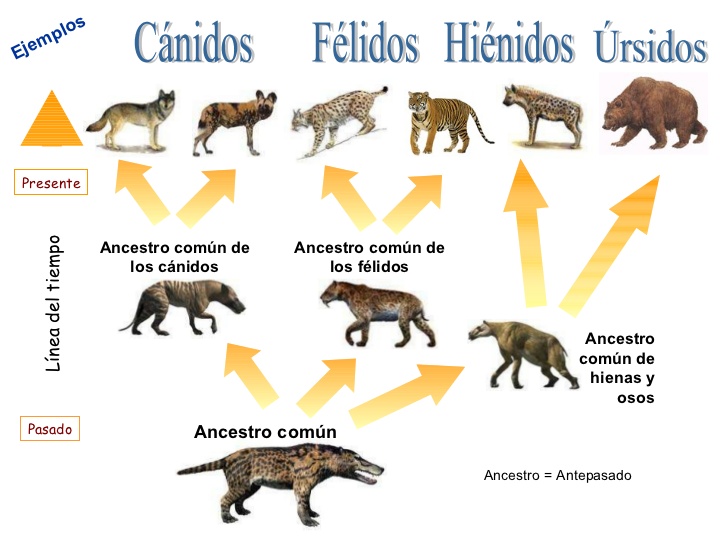 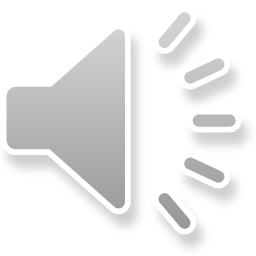 Evidencias de la Evolución
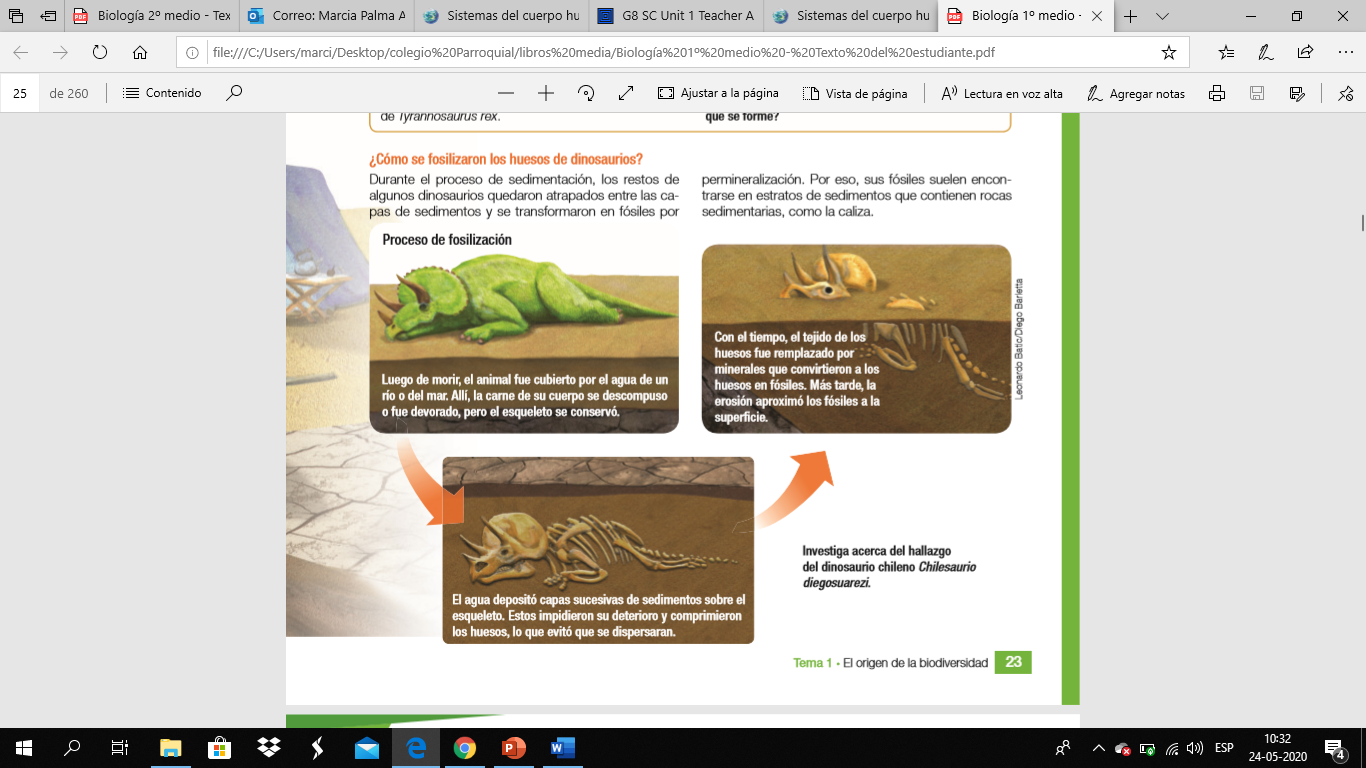 1. Paleontológicas:
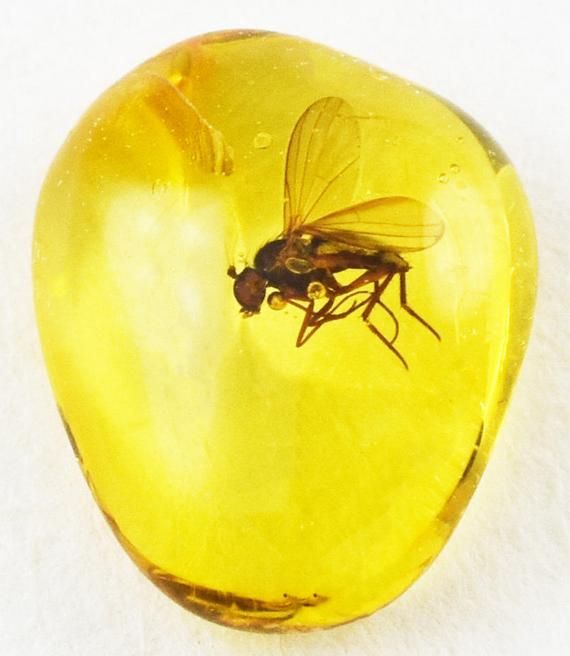 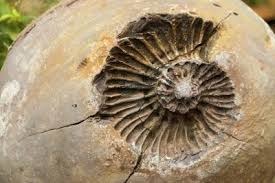 Fósil de molde
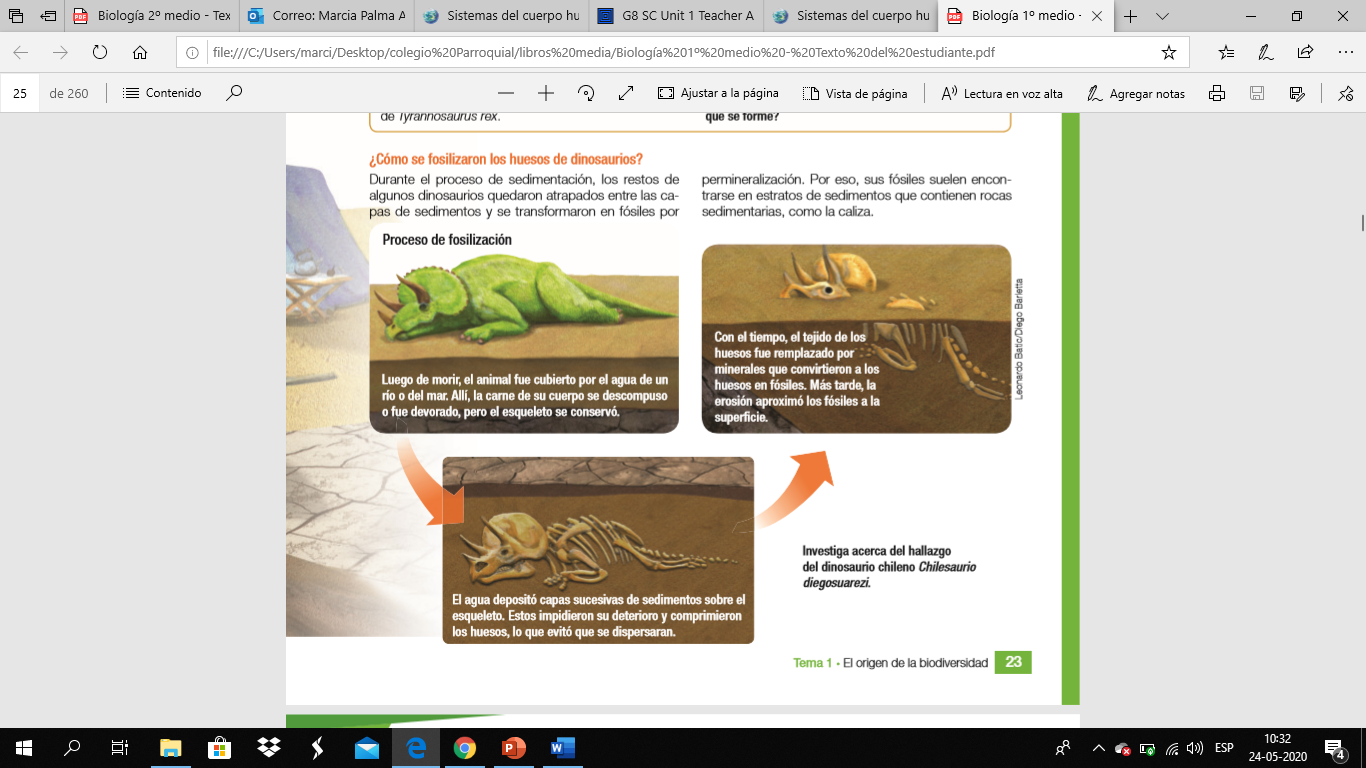 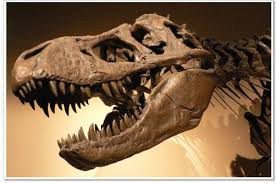 Fósil de inclusión
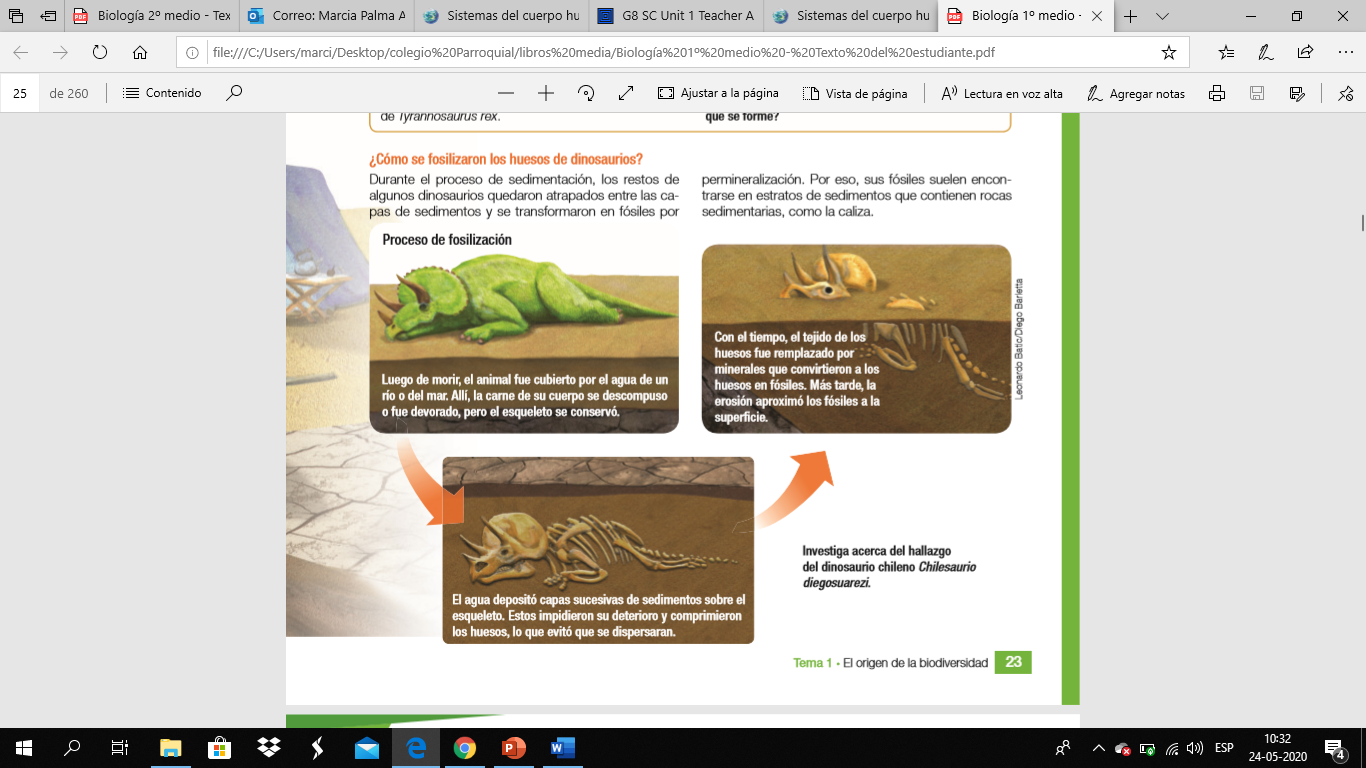 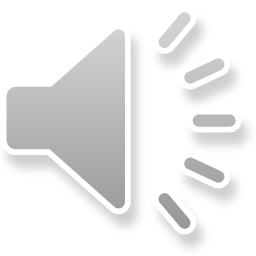 Fósil de permineralización
2. Anatómicas Comparada:
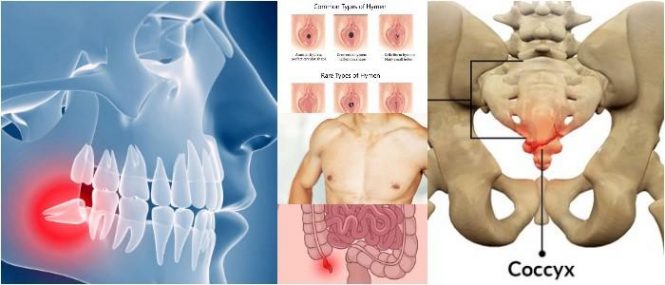 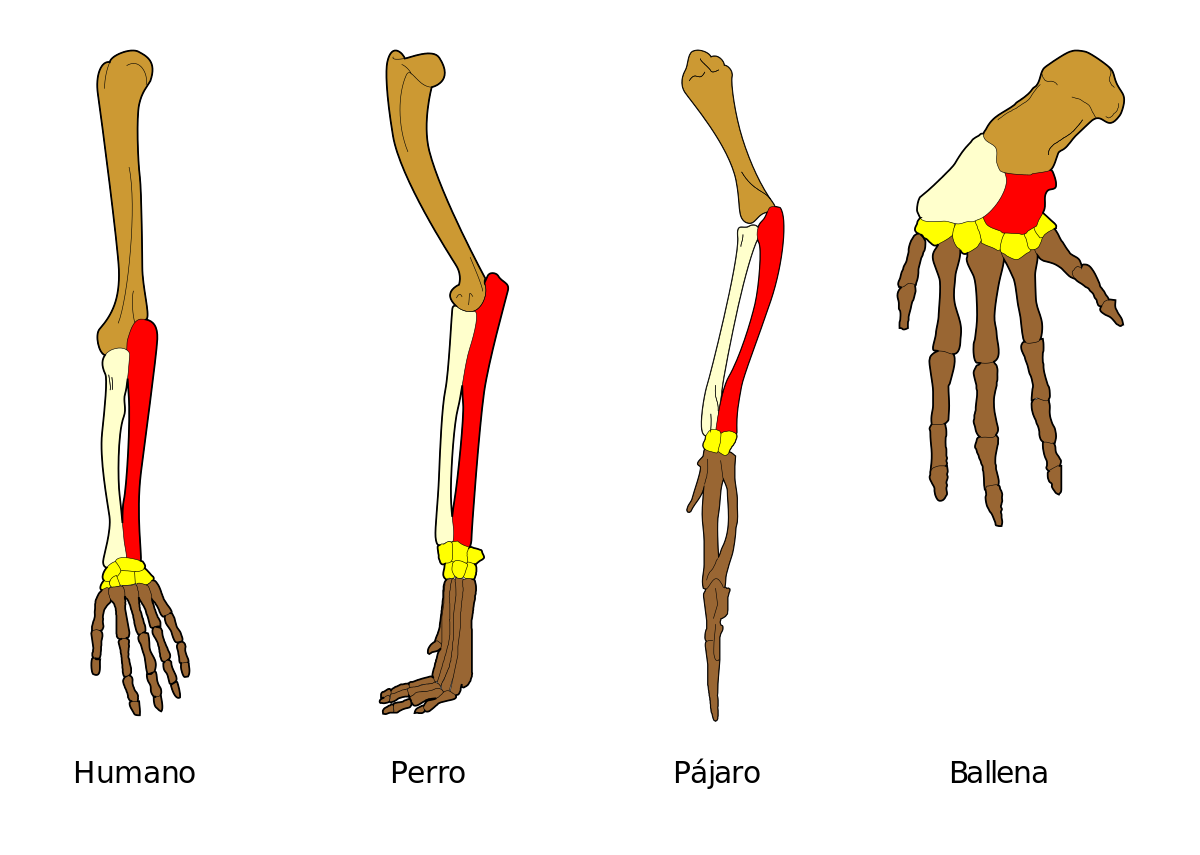 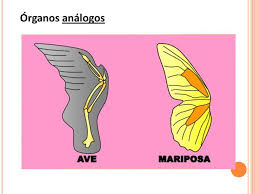 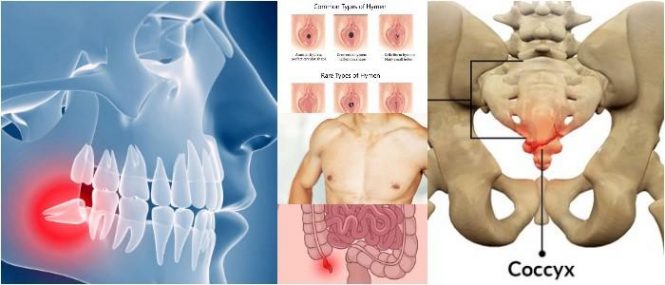 Órganos Análogos
Órganos Homólogos
Órganos Vestigiales
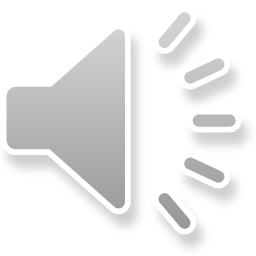 Teorías sobre la evolución
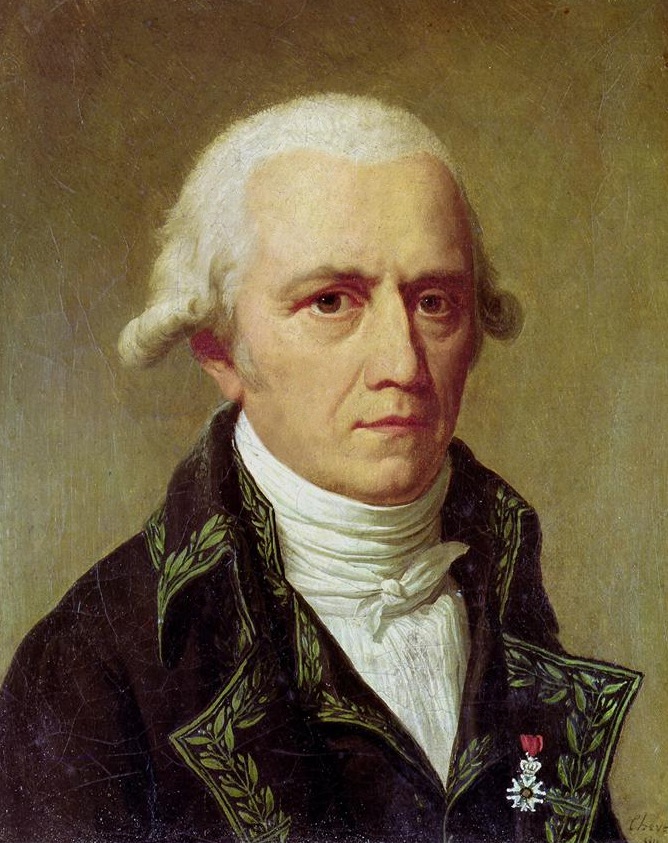 Jean Baptiste Lamarck:
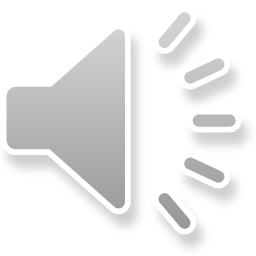 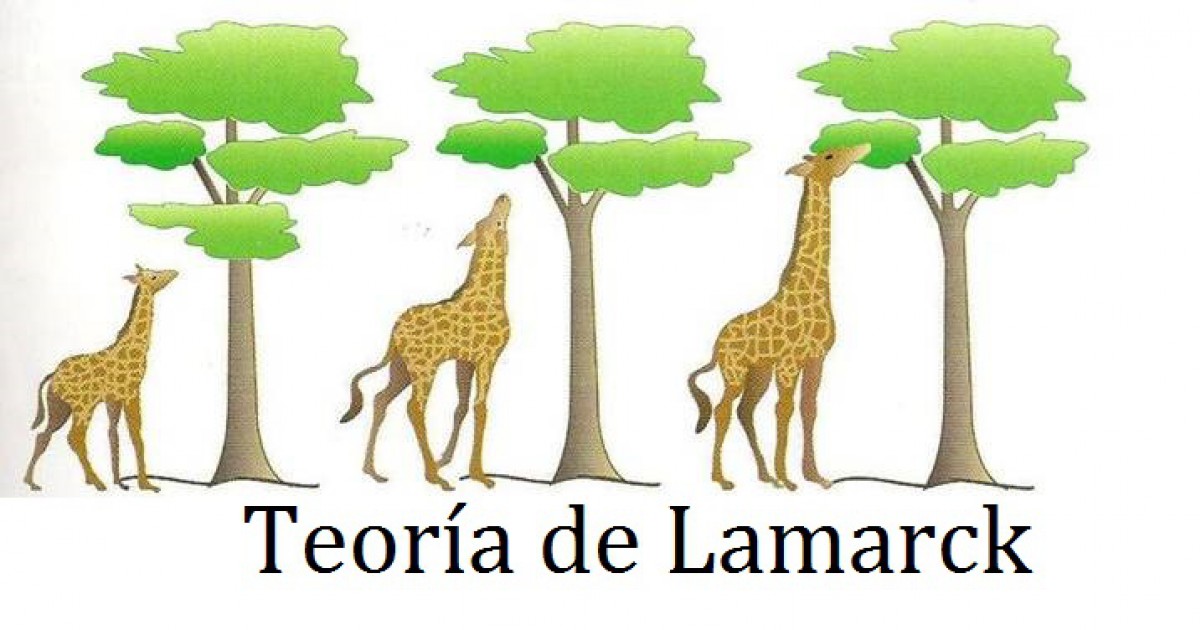 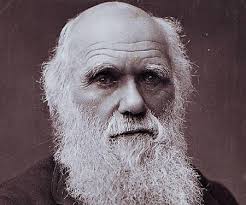 Charles Darwin
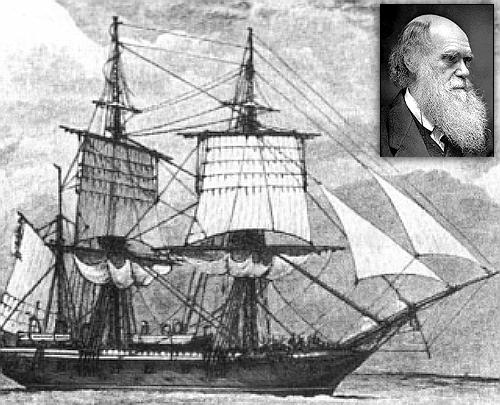 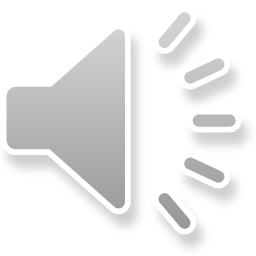 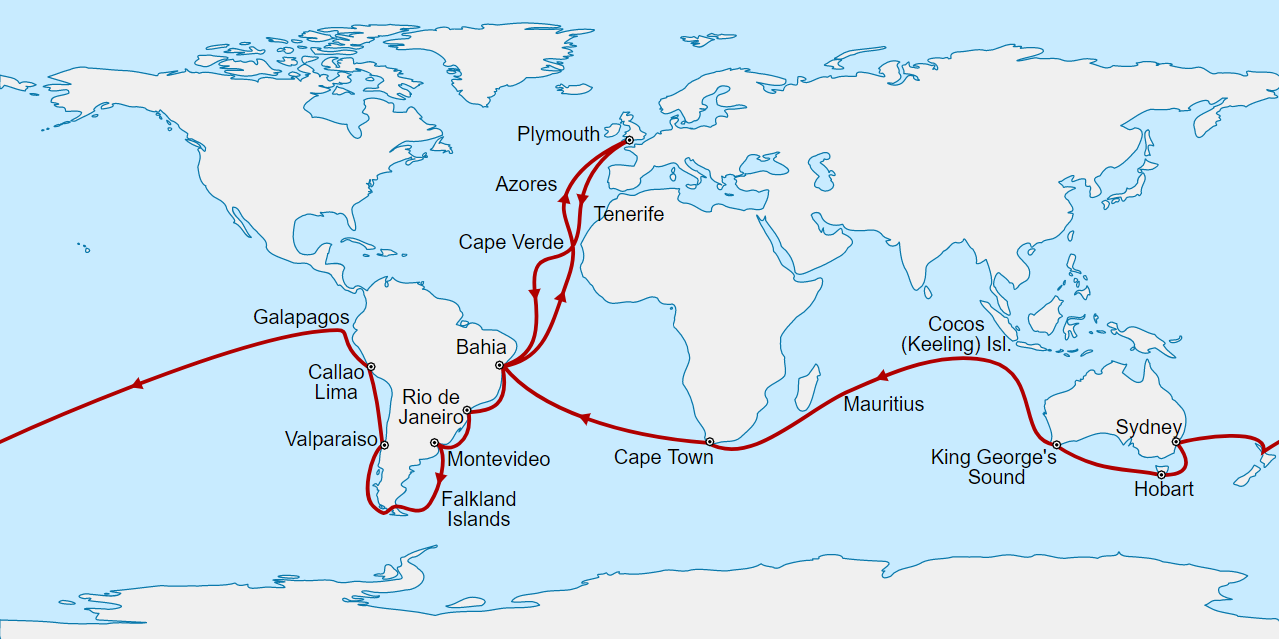 La selección natural
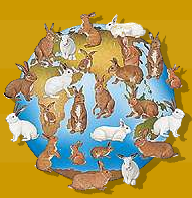 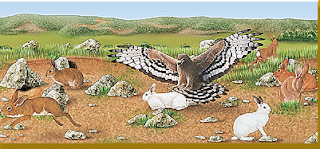 1. Presión de selección:
3. Lucha por la sobrevivencia
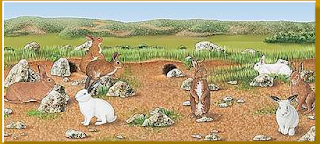 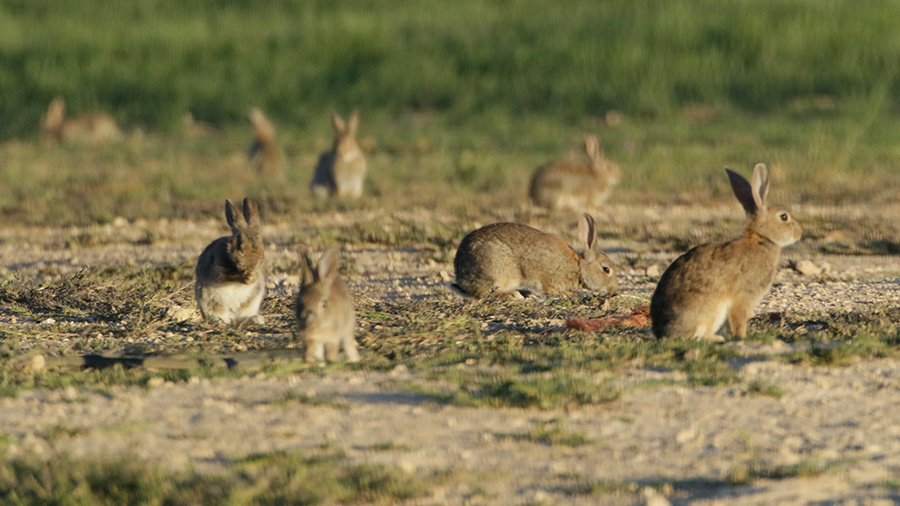 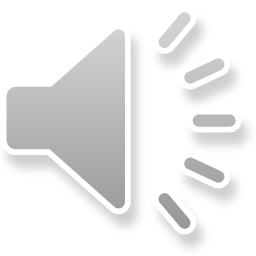 2. Variabilidad
4. Reproducción  diferencia y herencia.
Teoría Sintética de la Evolución
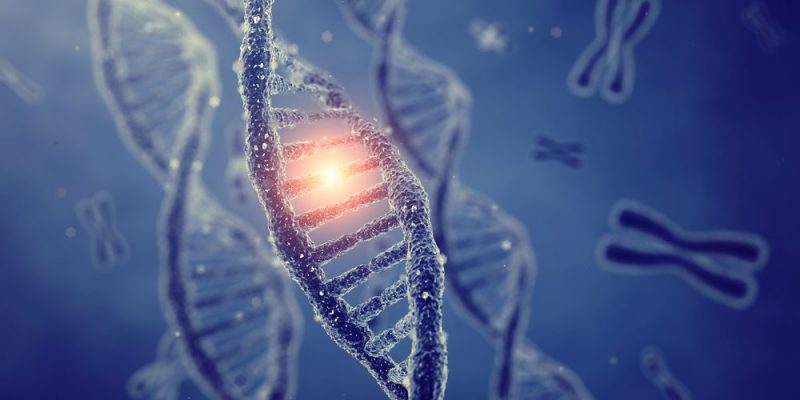 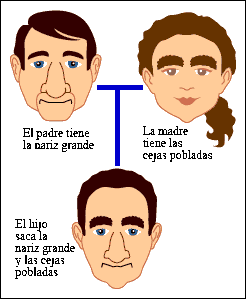 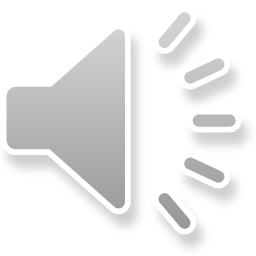 Clasificación taxonómica
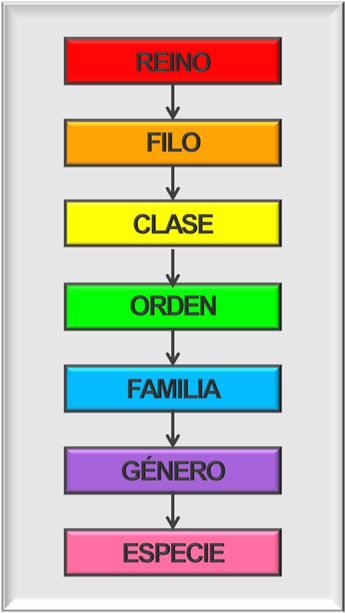 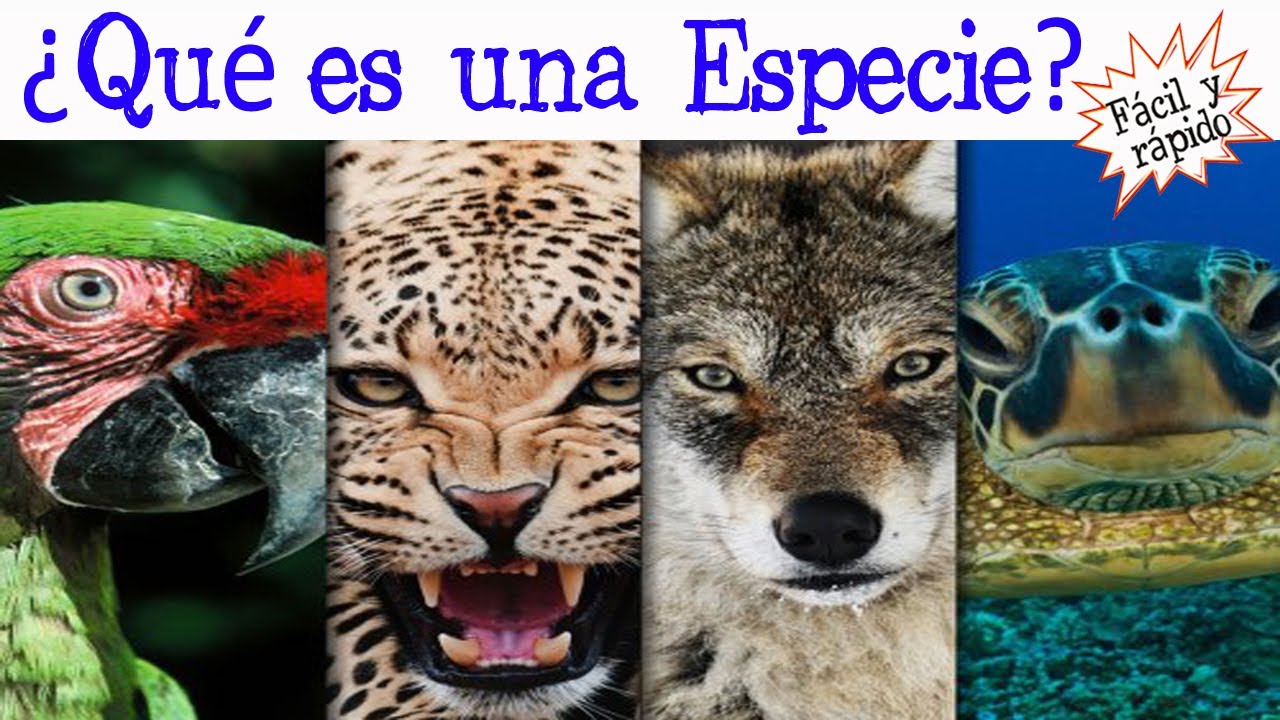 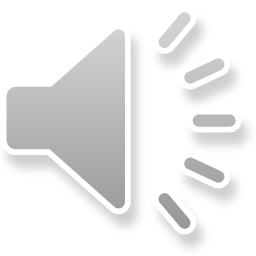 Actividad:
Leer la unidad n° 1: evolución y biodiversidad.
Desarrolla la evaluación intermedia presente en las páginas 46 y evaluación final en la página 61.
Desarrolla la actividad: desafíos mentales: anatomía comparada en pagina 24.